Renesans - odrodzenie
Opracowała: Agata Dachowska
Renesans
Ramy czasowe: 
połowa XV w. – koniec XVI w.

prostota i porządek form;
miękkość, gładkość, elegancja;
układy form spokojne, harmonijne, proporcjonalne;
fascynacja artystów sztuką starożytną;
Michał Anioł „Sąd ostateczny”
https://www.newsweek.pl/wiedza/historia/michal-aniol-jak-powstal-fresk-sad-ostateczny/ryj9sl9
Dla przypomnienia: malarstwo gotyckie
https://www.wroclaw.pl/go/wydarzenia/edukacja-i-rozwoj/1296164-sztuka-gotycka-kurs-historii-sztuki
Malarstwo renesansowe
realizm przedstawień, obserwacja natury i ludzkiego ciała;
opracowanie zasad perspektywy linearnej;
techniki: malarstwo olejne na płótnie i freski;
nowe typy dzieł: malarstwo rodzajowe, symbolika pozareligijna;
stosowanie tzw. techniki sfumato (zamglenie oddalonych przedmiotów), laserunku (półprzeźroczysta warstwa wykończeniowa), perspektywy powietrznej;
Leonardo da Vinci (1452-1519)
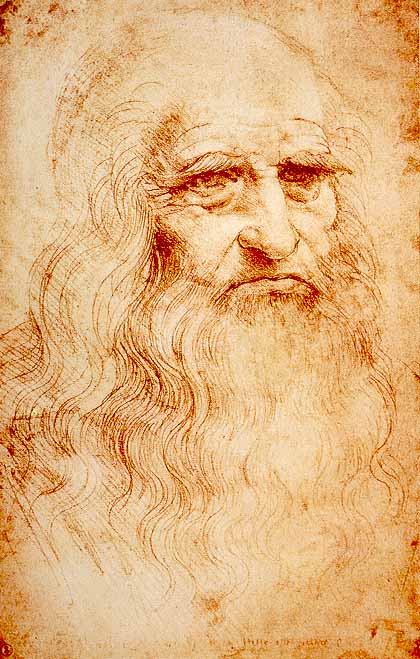 uważany za najbardziej utalentowaną postać wszechczasów;
włoski malarz, architekt, filozof, muzyk, poeta, matematyk, mechanik, anatom, geolog, inżynier, instruktor;
https://pl.wikipedia.org/wiki/Leonardo_da_Vinci
Leonardo da Vinci „Mona Lisa”  XVI w.
Leonardo da Vinci 
„Ostatnia wieczerza”  XV w.
https://mediolan.pl/leonardo-da-vinci-ostatnia-wieczerza/
Leonardo da Vinci 
„Dama z gronostajem”  XV w.
https://pl.wikipedia.org/wiki/Dama_z_gronostajem
Leonardo da Vinci, „La Bella Principessa” ok. 1495 r.
https://pl.wikipedia.org/wiki/La_Bella_Principessa
Wynalazki Leonarda
http://retropress.pl/tecza/inz-leonardo-da-vinci/
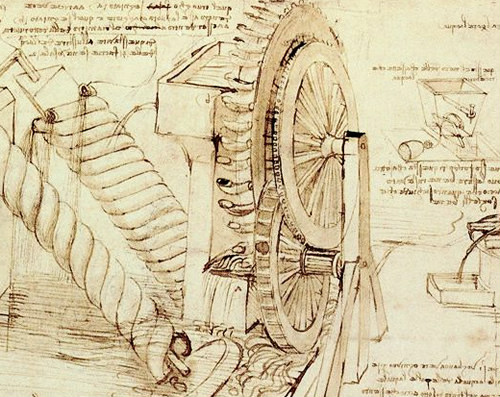 https://wynalazca.tv/wynalazki-leonardo-da-vinci-bio-konstrukcje-odkrycia/
https://gadzetomania.pl/60155,wynalazki-leonarda-da-vinci
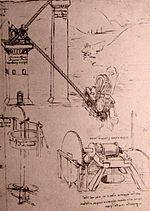 https://pl.wikipedia.org/wiki/Wynalazki_i_konstrukcje_Leonarda_da_Vinci
http://iplegat.blogspot.com/2014/11/maszyna-nieukonczona-finis-coronat-opus.html
Ćwiczenie:
Narysuj/zaprojektuj wymyślony przez Ciebie wehikuł czasu.